いぬわし君の
石川県内の
交通事故死者数
令和５年1１月１日
石川県警察本部
交通企画課
(076)225-0110
交通安全Journal
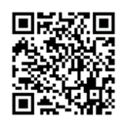 X（旧ツイッター）もあります。フォローをお願いします！【石川県警察交通安全情報＠IP_koutuu_anzen】
ジャーナル
号　外
前年同期比
23人（＋４人）
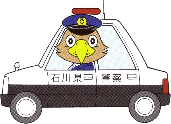 （10月31日現在）
交通死亡事故２件発生！
事故状況
事故現場
発生日時：10月27日（金）午前10時45分頃
発生場所：金沢市琴坂町地内（県道中尾津幡線）
事故概要：
至　金沢市南千石町
至　津幡町字材木
普通自動二輪車（①50代男性運転・死亡）が進行中、道路左側の法面に衝突したもの
①
事故現場
事故状況
至　かほく市秋浜
発生日時：10月27日（金）午後６時30分頃
発生場所：かほく市白尾地内（国道159号）
事故概要：
①
普通貨物自動車（①50代男性・運転）が直線道路を進行中、道路を左から右へ横断する歩行者（②60代女性・死亡）と衝突したもの
至　かほく市内日角
②
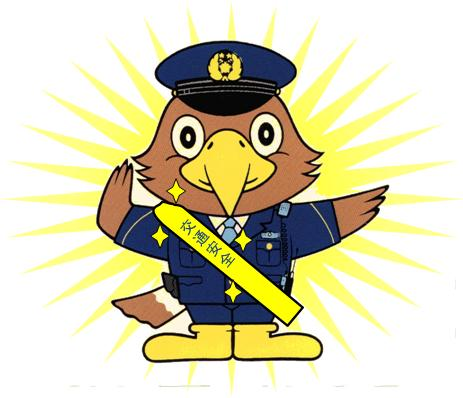 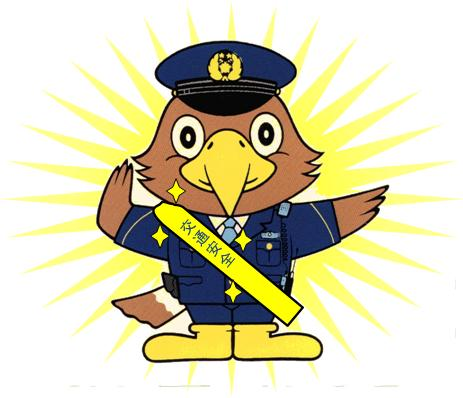 ～交通事故防止のために～
９月以降、交通死亡事故が相次いで発生しています。
　自動車も二輪車も歩行者も、お互いが事故を起こさない、事故に遭わないという意識を持ち、交通事故防止に努めましょう！
◇ 毎月１日、15日（土・日・祝の場合、翌平日）に新情報を配信します。
◇ 県警のウェブサイトにも掲載しています。（アドレス www2.police.pref.ishikawa.lg.jp/）
　 　交通法令・制度等についてはこちら
アドレスwww2.police.pref.ishikawa.lg.jp/trafficsafety/trafficsafety05/
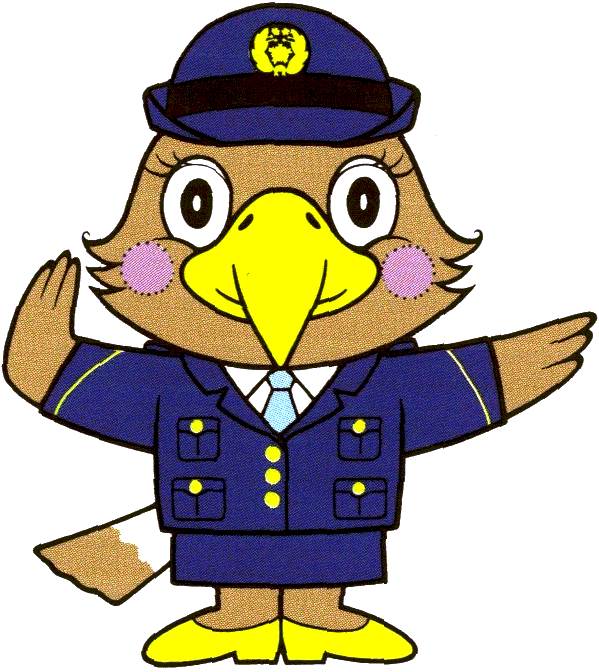